Designing Against Bias in Machine Learning and AI
David J Corliss, PhD is the managing dIrector at Grafham Analytics, a data science consulting company. His work in best practices for ethical machine learning and AI includes chairing the 2022 Conference of Statistical Practice from the American Statistical Association (ASA), writing a column on Data for Good in the ASA’s monthly member magazine, and serves on the steering committee of the Statistics section of the American Association for the Advancement of Science. Dr. Corliss is the founder of Peace-Work, a volunteer cooperative of statisticians, data scientists and other researchers applying analytics in issue-driven advocacy.
Designing Against Bias: Identifying and Mitigating Bias in Machine Learning and AI
David J Corliss, Peace-Work


Modern Modeling Methods
University of Connecticut
June 27-28, 2023
OUTLINE
Overview of Bias in ML and AI
Root Causes of Bias
Measuring Bias
Designing Against Bias
Conclusions
‹#›
[Speaker Notes: Outline]
OVERVIEW OF BIAS IN ML AND AI
Bias in Machine Learning Algorithms
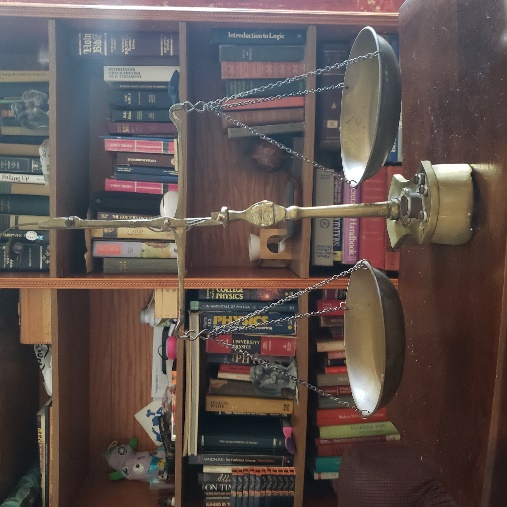 Taking human decisions out of the process was supposed to make things more fair…
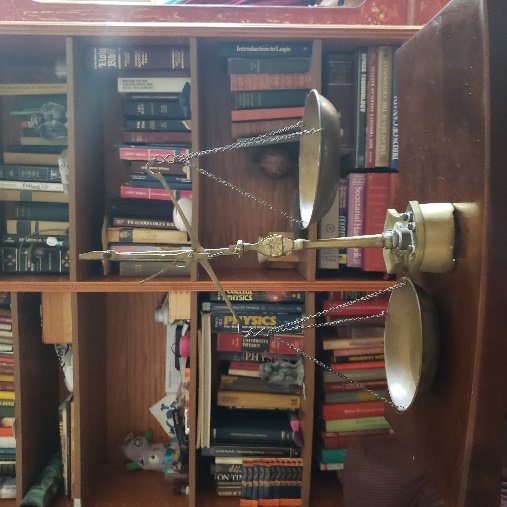 …but often it hasn’t
=> What went wrong??
Racial Bias: Bail and Parole Algorithms
The “Solution”: ML says who gets bail or parole
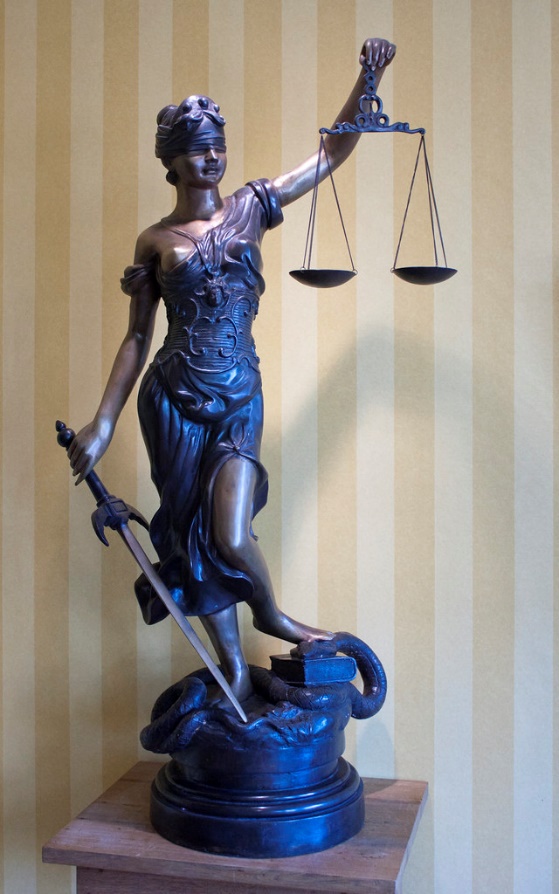 COMPAS Algorithm:
RISK    = 	    AGE * Weight 1 
	+  AGE AT FIRST ARREST * Weight 2  
	+  HISTORY OF VIOLENCE * Weight 3 
	+  EDUCATION LEVEL * Weight 4  
	+  HISTORY OF NONCOMPLIANCE * Weight 5
The Problem: using the algorithm results in the exact same bias
Gender Bias: Amazon Resume Screening
The “Solution”: ML picks top resumes
Amazon Algorithm:

Resume Quality  =  ?  +  ?  +  ?  + ?  +  ?  …
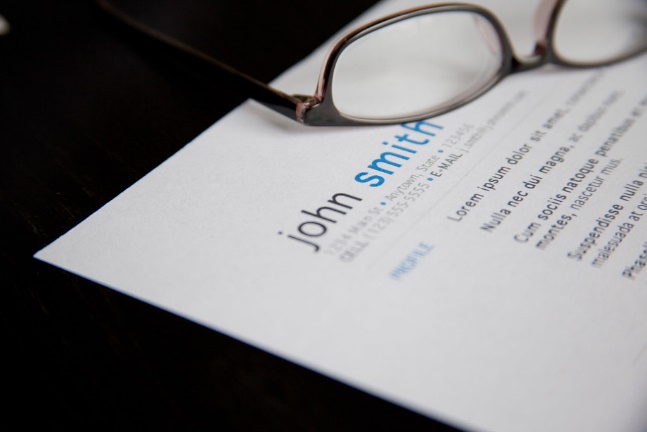 The Problem: the algorithm is biased against women applicants
Image Credit: flazingo_photos - CC BY-SA 2.0
ROOT CAUSES OF BIAS
Root  Causes of Bias: Selection Bias
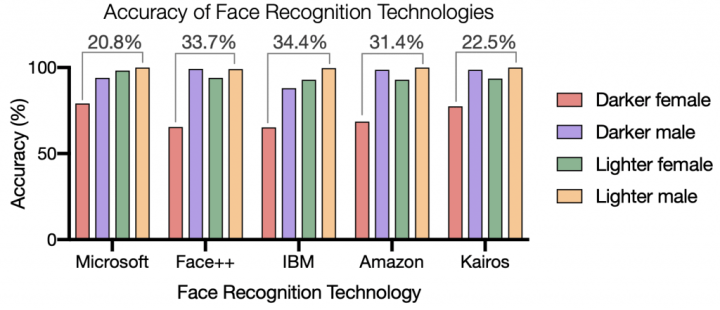 Algorithm trained using biased subset
Data: Gender Shades ProjectImage Credit: Alex Najibi, Harvard University
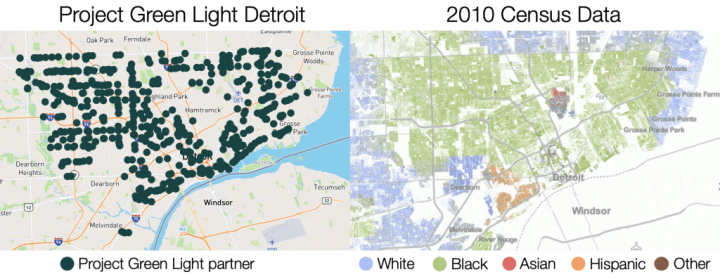 Usage results in disparate impact
Image Credit: Alex Najibi, Harvard University
=> Biased Training Population = Biased Results
Root  Causes of Bias: The History Problem
ML replaces human decision making
library(tensorflow)
library(keras)
model <- keras_model_sequential() %>% 
   layer_conv_2d(filters = 32, 
   kernel_size = c(3,3), activation = "relu",
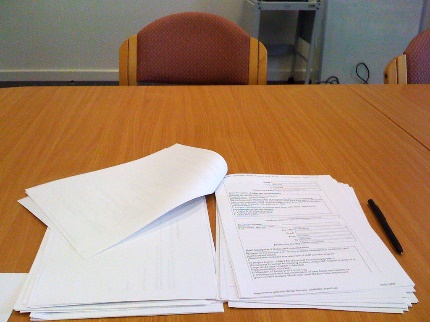 Image Credit: David Davies -CC BY-SA 2.0
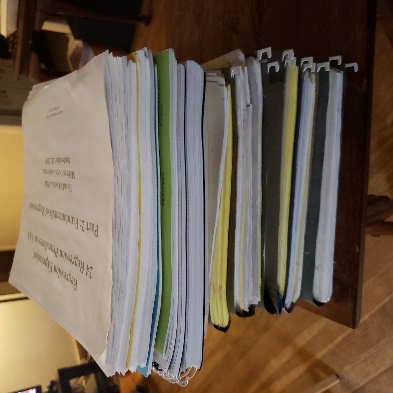 The algorithm is trained using earlier, biased human decisions
=> Bias In = Bias Out
Root  Causes of Bias: Spaghetti Problem
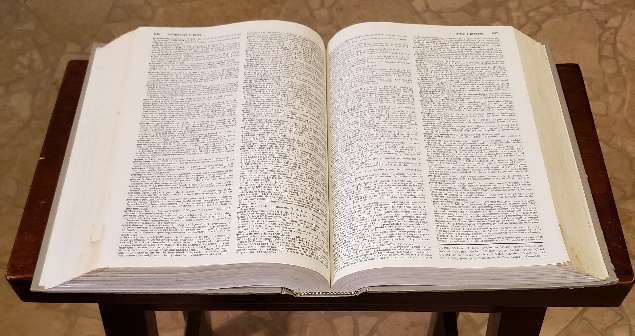 Hundreds or even thousands of potential predictors
DATA DICTIONARY
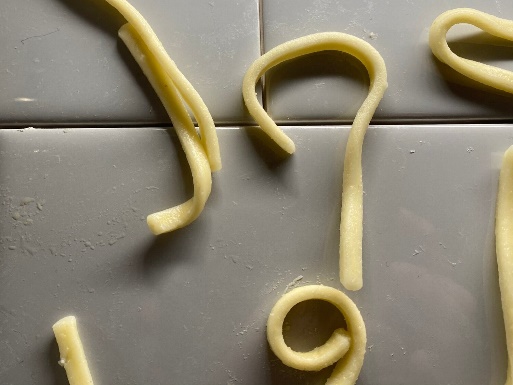 Algorithm trained uncritically using “anything that sticks”
Image Credit: snackdinner.com
=> Biased Predictors = Biased Outcome
STATISTICAL MEASURES OF BIAS
Measuring Bias: Disparate Impact
Example: COVID-19 Initial Mortality
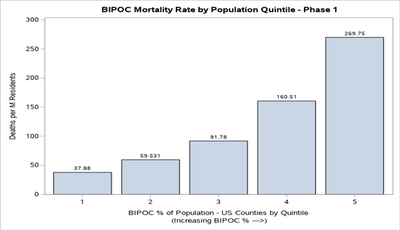 Measuring Bias: Disparate Impact
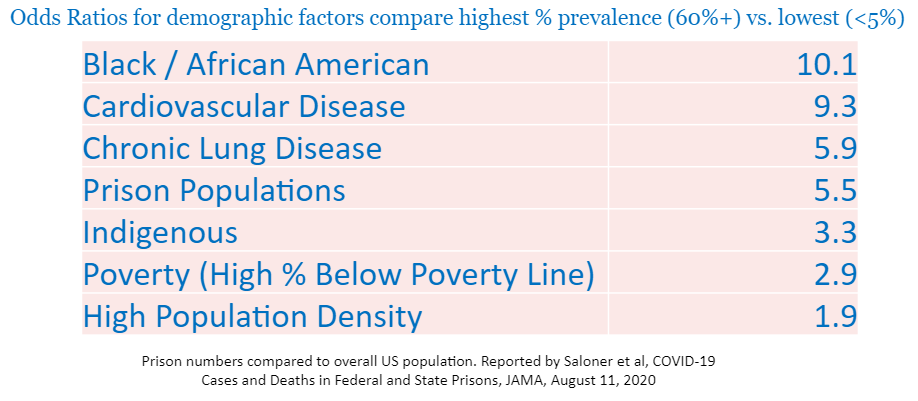 Measuring Bias: Fairlearn Algorithm
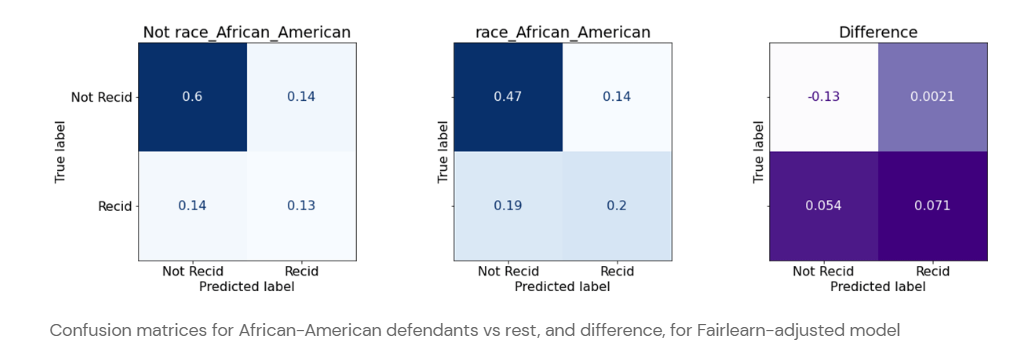 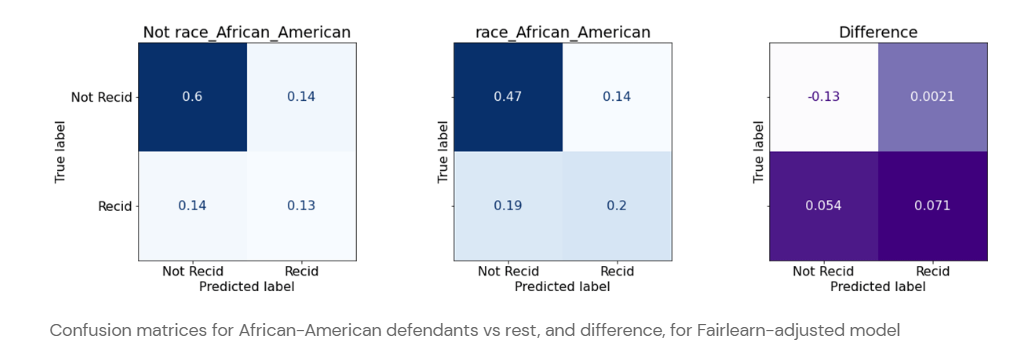 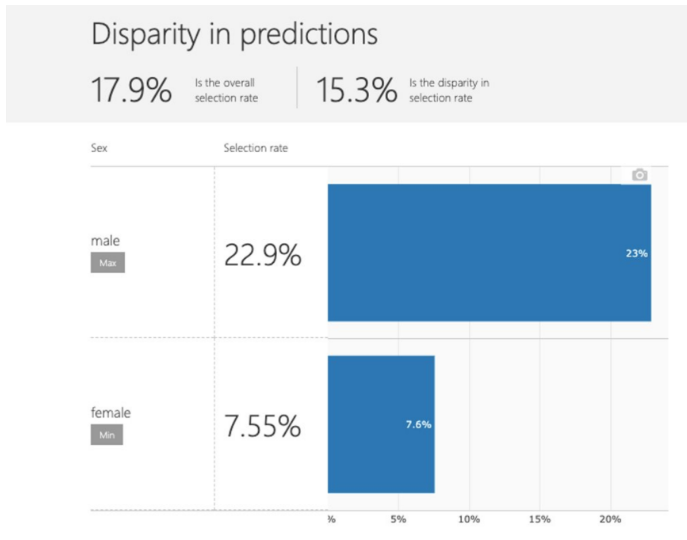 DESIGNING AGAINST BIAS IN ML AND AI
Designing Against Bias: Fairlearn
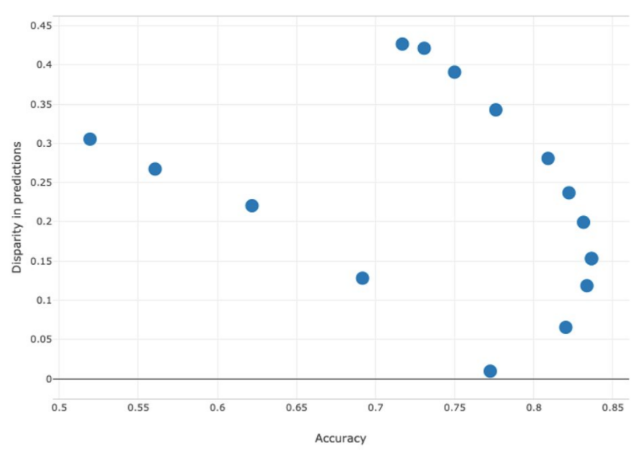 Designing Against Bias:
Bias-Minimized Comparison Algorithm
Develop a new predictive algorithm  
Create a second model - the BMCA - by removing predictors that might confer bias
Test the new model against the BMCA to estimate the amount of bias in any variables causing concern
CONCLUSIONS
Best Practices for Design to Minimize Bias
Parsimonious Models
Screen all predictors for bias 
Transparent Methods, not Black Box 
Develop the model using new outcomes screened for bias - not past human decisions 
Test for bias w/ FairLearn, BCMA, etc.
Present using Odds Ratios or Relative Risk
Open Source the data and algorithm
References
Corliss, D. (2021), Disproportional Impact of COVID-19 on Marginalized Communities, Proc. SAS Global Forum 2021
Dastin, J., (2018), Amazon scraps secret AI recruiting tool that showed bias against women, Reuters, October 2018 https://www.reuters.com/article/us-amazon-com-jobs-automation-insight/amazon-scraps-secret-ai-recruiting-tool-that-showed-bias-against-women-idUSKCN1MK08G
Hielbrun, L., Comment on testing using relative risk (personal communication), February 2023
Larson J., Mattu S., Kirchner L., Angwin J. (2016), How We Analyzed the COMPAS Recidivism Algorithm, ProPublica 
https://www.propublica.org/article/how-we-analyzed-the-compas-recidivism-algorithm
Larson J., Mattu S., Kirchner L., Angwin J. (2016), COMPAS Recidivism Risk Score Data and Analysis, ProPublica 
https://www.propublica.org/datastore/dataset/compas-recidivism-risk-score-data-and-analysis
Najibi, A. (2020), Racial Discrimination in Face Recognition Technology, Gender Shades Project, Harvard https://sitn.hms.harvard.edu/flash/2020/racial-discrimination-in-face-recognition-technology/
New York Times, Corona Virus County Data, New York Times, 2021
New York Times COVID-19 Data, accessed 10/8/2021:  https://github.com/nytimes/covid-19-data
Owen, S. (2022), Mitigating Bias in Machine Learning With SHAP and Fairlearn, Databricks https://www.databricks.com/blog/2022/09/16/mitigating-bias-machine-learning-shap-and-fairlearn.html
US Census Bureau Demographic Data 
https://www.census.gov/programs-surveys/ces/data/restricted-use-data/demographic-data.html
Questions?
David J Corliss, PhD
Peace-Work
E-mail: davidjcorliss@peace-work.org